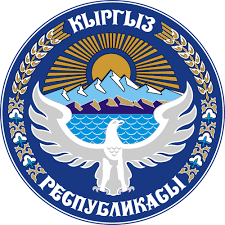 Кыргыз Республикасында жергиликтүү өз алдынча башкаруунун укуктук негиздери
1. Ченемдик укуктук актылар юридикалык күчүнүн деңгээли боюнча төмөнкүдөй иерархияда жайгашат:
Конституция, Конституцияга өзгөртүүлөр жана толуктоолор киргизүүчү мыйзам;
Конституциялык мыйзам;
Кодекс;
Мыйзам;
Президенттин жарлыгы;
Жогорку Кеңештин токтому;
Өкмөттүн токтому;
Улуттук банктын, Шайлоо жана референдум өткөрүү боюнча борбордук комиссиянын актылары;
ченем жаратууга ыйгарым укуктарын башкага ыйгаруу актыларына ылайык ченемдик укуктук актыларды чыгарууга ыйгарым укук алган мамлекеттик органдардын ченемдик укуктук актылары;
жергиликтүү өз алдынча башкаруунун өкүлчүлүктүү органдарынын ченемдик укуктук актылары.
2. Ченемдик укуктук акт өзүнөн жогору юридикалык күчкө ээ болгон ченемдик укуктук актыга каршы келбеши керек.
Кыргыз Республикасынын ченемдик укуктук 
актылары жөнүндө Мыйзамы 6-берене)
Кыргыз Республикасынын Конституциясы
Кыргыз Республикасы (Кыргызстан) –
 эгемендүү, демократиялык, укуктук,
 мамлекеттик башкарууга дин аралашпаган,
 унитардык, социалдык мамлекет.
АРИС, ПСИ-3 (МАР)- основные тренинги
2-берене.
1. Кыргызстандын эли эгемендиктин ээси жана Кыргыз Республикасындагы мамлекеттик бийликтин бирден-бир булагы болуп саналат.
2. Кыргызстандын эли өз бийлигин ушул Конституциянын жана мыйзамдардын негизинде түздөн-түз шайлоолордо жана референдумдарда, ошондой эле мамлекеттик органдардын жана жергиликтүү өз алдынча башкаруу органдарынын системасы аркылуу жүзөгө ашырат.
Кыргыз Республикасынын  Конституциясы
АРИС, ПСИ-3 (МАР)- основные тренинги
Кыргыз Республикасынын Конституциясы
- мамлекеттик органдардын жана жергиликтүү өз алдынча башкаруу органдарынын ыйгарым укуктарынын жана функцияларынын ажыратылышы;

- мамлекеттик органдардын, жергиликтүү өз алдынча башкаруу органдарынын жана алардын кызмат адамдарынын эл алдындагы конституциялык-укуктук жана башка жоопкерчилиги.
АРИС, ПСИ-3 (МАР)- основные тренинги
СЕГИЗИНЧИ БӨЛҮМЖЕРГИЛИКТҮҮ ӨЗ АЛДЫНЧА БАШКАРУУ
110-берене.
1. Жергиликтүү өз алдынча башкаруу - жергиликтүү жамааттардын жергиликтүү маанидеги маселелерди өз кызыкчылыктарында жана өз жоопкерчилиги менен өз алдынча чечүүсүнүн ушул Конституция менен кепилденген укугу жана чыныгы мүмкүнчүлүгү.

3. Жергиликтүү өз алдынча башкаруу жарандардын жергиликтүү жамааттары тарабынан түздөн-түз же жергиликтүү өз алдынча башкаруунун органдары аркылуу жүзөгө ашырылат.
АРИС, ПСИ-3 (МАР)- основные тренинги
Кыргызстандын эли эгемендиктин ээси жана Кыргыз Республикасындагы мамлекеттик бийликтин бирден-бир булагы болуп саналат. КРнын Конституциясы 1-берене 4-пункт
Кыргыз Республикасынын Конституциясы
Кыргыз Республикасында мамлекеттик бийлик:
Мамлекеттик бийлик органдарынын жана жергиликтүү өз алдынча башкаруу органдарынын иш милдеттери менен ыйгарым укуктарын так ажыратуунун принциптерине негизденет.
КРнын Конституциясы 3-берене, 4-пункт
Кыргызстандын башкаруу системасы:
Жергиликтүү өз алдынча                 башкаруу
Жергиликтүү өз алдынча башкаруу - жергиликтүү коомдоштуктун жергиликтүү маанидеги маселелерди чечүүгө багытталган өз кызыкчылыктарындагы жана өз жоопкерчилигиндеги өз алдынча ишмердүүлүгү.
2. Жергиликтүү өз алдынча башкаруу жергиликтүү коомдоштуктар тарабынан өкүлчүлүктүү жана аткаруу органдары аркылуу, ошондой эле жарандардын түздөн-түз катышуу жолу менен жүзөгө ашырылат.
 
	(«Жергиликтүү мамлекеттик администрация жана жергиликтүү өз алдынча башкаруу органдары жөнүндө» КРнын Мыйзамы , 17-берене 1-2-пункт)
АРИС, ПСИ-3 (МАР)- основные тренинги
Жергиликтүү маанидеги маселелер
1) тиешелүү аймактын экономикалык өнүгүшүн камсыз кылуу, ошондой эле инвестицияларды жана гранттарды тартуу;
2) муниципалдык менчикти башкаруу;
3) жергиликтүү бюджетти түзүү, бекитүү жана аткаруу;
4) калкты ичүүчү суу менен жабдуу;
5) калктуу конуштарда канализация жана тазалоочу курулмалардын тутумунун ишин камсыз кылуу;
6) калктуу конуштардагы муниципалдык жолдордун иштешин камсыз кылуу;
7) жалпы пайдалануудагы жерлерге жарык берүүнү уюштуруу;
8) көрүстөндөрдүн иштешин жана расымдык кызматтарынын көрсөтүлүшүн камсыз кылуу;
9 ) жалпы пайдалануудагы жерлерди көрктөндүрүү жана жашылдандыруу;
АРИС, ПСИ-3 (МАР)- основные тренинги
Жергиликтүү маанидеги маселелер
10) парктардын, спорттук курулмалардын жана дем алуу жайларынын иштешин камсыз кылуу, бош убакытты  уюштуруу үчүн шарттарды түзүү ;
11) турмуш-тиричилик калдыктарын жыйноону, ташып кетүүнү жана утилдештирүүнү уюштуруу;
12) муниципалдык транспорттун иштешин камсыз кылуу жана калктуу конуштардын чегинде коомдук транспорттун иштешин жөнгө салуу;
13) жергиликтүү маанидеги тарыхый-маданий мурастарды коргоо жана пайдалануу жагындагы контролдоо;
14) жергиликтүү маанидеги китепканалардын ишин уюштуруу жана камсыз кылуу;
15) жер пайдалануу эрежелерин белгилөө жана шаар куруу менен архитектуранын ченемдерин жана эрежелерин сактоону камсыз кылуу;
16) тиешелүү калктуу конуштун аймагында жарнакты Кыргыз Республикасынын мыйзамдары менен белгиленген тартипте жайгаштыруу;
17) коомдук тартипти сактоого көмөктөшүү;
18) элдик көркөм чыгармачылыкты өнүктүрүү үчүн шарттарды түзүү;
АРИС, ПСИ-3 (МАР)- основные тренинги
Жергиликтүү маанидеги маселелер
19)  балдар жана жаштар менен иштөө боюнча иш-чараларды жүзөгө ашырууну уюштуруу;
20) дене тарбиясын жана массалык спортту өнүктүрүү үчүн шарттарды камсыз кылуу;
21) өзгөчө кырдаалдардын алдын алууга жана кесепеттерин жоюуга көмөктөшүү;
22) үй-бүлөлүк зомбулуктан сактоо жана коргоо боюнча чаралардын комплексин      мыйзамдарында белгиленген тартипте жүзөгө ашыруу.
23) соттолгондорду кайра социалдаштырууга багытталган жазык-укуктук таасир этүүнүн эркинен ажыратуу жана мажбурлоо чарасы менен байланышпаган жазаларды уюштуруу жана аткаруу жана аларга жазык-аткаруу мыйзамдарына ылайык социалдык жардам көрсөтүү;
24)  ветеринардык-санитардык жана карантиндик-чектөөчү чаралардын өз убагында өткөрүлүшүн камсыздоого көмөк көрсөтүү.
25)  аскердик каттоо жүргүзүү, аскердик кызматка, резервдик түзүмдөргө, ыктыярдуу резервдик отряддарга жана мобилизациялык даярдоого чакырууну уюштурууга көмөк көрсөтүү.




(«Жергиликтүү мамлекеттик администрация жана жергиликтүү өз алдынча башкаруу органдары жөнүндө» КРнын Мыйзамы , 27-берене)
АРИС, ПСИ-3 (МАР)- основные тренинги
Жергиликтүү өз алдынча башкаруу органдары тарабынан жергиликтүү маанидеги маселелерди өткүрүп берүүнүн тартиби
1. Жергиликтүү өз алдынча башкаруу органы жергиликтүү маанидеги айрым маселелерди аткарууну берилип жаткан жергиликтүү маанидеги маселелердин аткарылышынын каражаттарын же каржылоо булактарын бир убакта аныктоо жана берүү менен юридикалык жана жеке жактарга өткөрүп берүүгө укуктуу.
2. Жергиликтүү өз алдынча башкаруу органы тарабынан жергиликтүү маанидеги айрым маселелердин аткарылышын өткөрүп берүү бюджеттик каражаттарды кыйла натыйжалуу пайдалануу үчүн жүргүзүлөт.
3. Жергиликтүү маанидеги айрым маселелердин аткарылышын өткөрүп берүү жөнүндө чечим жергиликтүү өз алдынча башкаруунун аткаруу органы тарабынан кабыл алынат.
АРИС, ПСИ-3 (МАР)- основные тренинги
Практикалык көнүгүү
Жергиликтүү маанидеги маселелердин тизмесин шарттуу түрдө 3 блокко бөлгүлө: 

Экономикалык;

 социалдык маселелер; 

калктын жашоо-турмушун камсыздо.
АРИС, ПСИ-3 (МАР)- основные тренинги
Берилген мамлекеттик ыйгарым укуктар
Жергиликтүү өз алдынча башкаруу органдарына мамлекеттик ыйгарым укуктар, аларды жүзөгө ашыруу үчүн зарыл болгон материалдык, финансылык жана башка каражаттарды өткөрүп берүү менен ыйгарылышы мүмкүн. Мамлекеттик ыйгарым укуктар жергиликтүү өз алдынча башкаруу органдарына мыйзамдын же келишимдин негизинде берилиши мүмкүн. Өткөрүлүп берилген ыйгарым укуктар боюнча жергиликтүү өз алдынча башкаруу органдары мамлекеттик органдарга отчет беришет.
 КРнын Конституциясы 113-берене 2-пункт
Берилген мамлекеттик ыйгарым укуктар
Мамлекеттик ыйгарым укуктарды берүүгө мамлекет бир эле убакта мамлекеттик ыйгарым укуктарды берүү менен жергиликтүү бюджетке республикалык бюджеттен максаттуу трансферттерди караган же берилген мамлекеттик ыйгарым укуктарды жүзөгө ашыруу үчүн зарыл болгон башка каржылоо булактарын аныктаган учурларда гана жол берилет. 

«(«Жергиликтүү мамлекеттик администрация жана жергиликтүү өз алдынча башкаруу органдары жөнүндө» КРнын Мыйзамы , 28-берене )
АРИС, ПСИ-3 (МАР)- основные тренинги
ЖОБОнын отчеттуулугу
Жергиликтүү маанидеги маселелерди чечүүнүн натыйжалары боюнча жергиликтүү өз алдынча башкаруу органы тиешелүү аймактын жергиликтүү жамаатына отчет берет. 
(«Жергиликтүү мамлекеттик администрация жана жергиликтүү өз алдынча башкаруу органдары жөнүндө» КРнын Мыйзамы , -берене )

«
 («Жергиликтүү мамлекеттик администрация жана жергиликтүү өз алдынча башкаруу органдары жөнүндө» КРнын Мыйзамы , 29-берене 4-пункт)
Берилген мамлекеттик ыйгарым укуктар боюнча жергиликтүү өз алдынча башкаруу органдары мамлекеттик бийликтин ыйгарым укуктуу органдарына отчет берет.
АРИС, ПСИ-3 (МАР)- основные тренинги
Жергиликтүү өз алдынча башкаруунун өкүлчүлүктүү органдары – жергиликтүү кеңештер
АРИС, ПСИ-3 (МАР)- основные тренинги
Жергиликтүү кеңештер
Жергиликтуу кеңештер – айылдык аймактарда, шаарларда жергиликтүү коомдоштуктар тарабынан шайлануучу жергиликтүү өз алдынча башкаруунун өкүлчүлүктүү органдары
 Райондук кеңештер айылдык аймактардын, райондун аймагында жайгашкан шаарлардын кеңештеринин бирдей өкүлчүлүктөрүнөн түзүлөт.
Жергиликтүү кеңештин сессиясы
1. Жергиликтүү кеңештердин ишинин негизги уюштуруучулук-укуктук формасы болуп алардын сессиялары эсептелет. Сессияларды өткөрүүнүн тартиби жана мезгилдүүлүгү жергиликтүү кеңештин регламенти менен аныкталат.
2. Жергиликтүү кеңештин сессиясы депутаттардын жалпы санынын жарымынан көбү катышса укуктуу. Эгерде ушул жана башка мыйзамда башкасы каралбаса, жергиликтүү кеңеш чечимди жергиликтүү кеңештин депутаттарынын жалпы санынын көпчүлүк добушу менен кабыл алат.
3. Жергиликтүү кеңештердин сессиялары ачык, кварталына кеминде бир жолу же жергиликтүү кеңештин депутаттарынын жалпы санынын кеминде үчтөн биринин талабы боюнча өткөрүлөт. Жергиликтүү кеңештин сессиясын чакыруу жана жыйналышты өткөрүү тартиби жергиликтүү кеңештин регламенти менен аныкталат.

(«Жергиликтүү мамлекеттик администрация жана жергиликтүү өз алдынча башкаруу органдары жөнүндө» КРнын Мыйзамы , 30,33-берене )


 


«Жергиликтуу оз алдынча башкаруу жонундо» КРнын Мыйзамы , 21-берене
АРИС, ПСИ-3 (МАР)- основные тренинги
Жергиликтүү кеңештин сессиясы
1. Жергиликтүү кеңештердин ишинин негизги уюштуруучулук-укуктук формасы болуп алардын сессиялары эсептелет. Сессияларды өткөрүүнүн тартиби жана мезгилдүүлүгү жергиликтүү кеңештин регламенти менен аныкталат.
2. Жергиликтүү кеңештин сессиясы депутаттардын жалпы санынын жарымынан көбү катышса укуктуу. Эгерде ушул жана башка мыйзамда башкасы каралбаса, жергиликтүү кеңеш чечимди жергиликтүү кеңештин депутаттарынын жалпы санынын көпчүлүк добушу менен кабыл алат.
3. Жергиликтүү кеңештердин сессиялары ачык, кварталына кеминде бир жолу же жергиликтүү кеңештин депутаттарынын жалпы санынын кеминде үчтөн биринин талабы боюнча өткөрүлөт. Жергиликтүү кеңештин сессиясын чакыруу жана жыйналышты өткөрүү тартиби жергиликтүү кеңештин регламенти менен аныкталат.

(«Жергиликтүү мамлекеттик администрация жана жергиликтүү өз алдынча башкаруу органдары жөнүндө» КРнын Мыйзамы , 30,33-берене )
АРИС, ПСИ-3 (МАР)- основные тренинги
Жергиликтуу кеңештер
Жергиликтүү кеңештер юридикалык жактар болуп саналат жана мыйзамдар менен өздөрүнүн компетенциясына таандык кылынган ар кандай маселелерди өз алдынча чечүүгө укуктуу.
  
Жергиликтүү кеңештердин сандык курамы, Бишкек жана Ош шаарларынын кеңештерин кошпогондо, тиешелүү администрациялык-аймактык бирдиктин калкынын санын эске алуу менен төмөнкүдөй белгиленет:
 Бишкек, Ош шаарларынын кеңештериники - 45 депутат;
 шаардык жана айылдык кеңештери:
6000ге чейин - 11 депутат;
6001ден 20000ге чейин - 21 депутат;
20001ден жогору - 31 депутат.
Жергиликтүү кеңештин туруктуу жана убактылуу комиссиялары
Жергиликтүү кеңештин туруктуу комиссиялары кеңештин карамагына кирген маселелерди алдын ала кароо жана даярдоо үчүн, ошондой эле кеңештин чечимдерин ишке ашырууга катышуу, ушул чечимдердин ведомстволук аймакта жайгашкан мекемелер жана уюмдар тарабынан аткарылышына контролдук кылуу үчүн түзүлөт. Кеңеш тарабынан ошондой эле убактылуу комиссиялар түзүлүшү мүмкүн.
Жергиликтүү кеңештин карамагына кирген маселелер тиешелүү туруктуу комиссиялар тарабынан алдын ала каралбай туруп, жергиликтүү кеңештин сессиясында каралышы мүмкүн эмес.
Комиссиялардын тизмегин, алардын сандык курамын жана шайлоо тартибин тиешелүү жергиликтүү кеңештин депутаттык фракцияларынын, топторунун жана депутаттарынын сунушу боюнча жергиликтүү кеңеш аныктайт.
Туруктуу комиссиялар тиешелүү жергиликтүү кеңештин депутаттарынын ичинен түзүлөт. Жергиликтүү кеңештин туруктуу комиссияларынын курамына кеңештин төрагасы жана анын орун басары шайланышы мүмкүн эмес.
АРИС, ПСИ-3 (МАР)- основные тренинги
Жергиликтүү кеңештин туруктуу жана убактылуу комиссиялары
Комиссия мүчөсүнүн ыйгарым укуктары кеңеш тарабынан анын өтүнүчү боюнча, ошондой эле ага өз милдеттерин аткарууга мүмкүндүк бербеген жагдайларга байланыштуу мөөнөтүнөн мурда токтотулушу мүмкүн.
Жергиликтүү кеңештик туруктуу комиссиялары өз ишинин негизги багыттары боюнча чакан комиссияларды түзө алат.
Жергиликтүү кеңештердин туруктуу комиссияларынын укуктары, милдеттери, уюштуруу жана иш тартиби жергиликтүү кеңештин регламенти менен белгиленет.
Туруктуу комиссиянын жана кеңештин төрагасынын сунушу боюнча тиешелүү кеңеш туруктуу комиссиянын курамына өзгөртүүлөрдү киргизет.

(«Жергиликтүү мамлекеттик администрация жана жергиликтүү өз алдынча башкаруу органдары жөнүндө» КРнын Мыйзамы , 36-берене )
АРИС, ПСИ-3 (МАР)- основные тренинги
Жергиликтүү кеңештин туруктуу жана убактылуу комиссиялары
Жергиликтүү кеңештин туруктуу комиссиялары кеңештин карамагына таандык маселелерди алдын ала кароо жана даярдоо, ошондой эле кеңештин чечимдерин ишке ашырууга катышуу, ушул чечимдердин аткарылышына контролдук кылуу үчүн түзүлөт.
Жергиликтуу кеңеш тарабынан ошондой эле убактылуу комиссиялар да түзүлсө болот.
Жергиликтүү кеңештин туруктуу комиссиялары өзүнүн карамагына кирген маселелер боюнча тиешелүү аймакта жайгашкан ишканалардын, мекемелердин жана уюмдардын жетекчилерин жана адистерин угууга укуктуу.
Бирок алардын оперативдүү чарбачыл ишине кийлигишүүгө укуксуз.
 
(«Жергиликтүү мамлекеттик администрация жана жергиликтүү өз алдынча башкаруу органдары жөнүндө» КРнын Мыйзамы ,37-берене)
АРИС, ПСИ-3 (МАР)- основные тренинги
Жергиликтүү кеңештин ишин уюштуруу
Айылдык кеңештердин ишин уюштуруучулук жактан камсыз кылуу, туруктуу комиссияларга жана депутаттарга жардам көрсөтүүгө зарыл материалдарды даярдоо айыл өкмөттөрүнүн аппараттарына жүктөлөт.
Негизинен Жооптуу катчынын милдетинде болот
Баардык чыгымдар жергиликтуу бюджеттен каржыланат.
АРИС, ПСИ-3 (МАР)- основные тренинги
Жергиликтүү кеңештин төрагасы (төрайымы)
Айылдык кеңештин төрагасы өзүнүн милдеттерин коомдук башталышта аткарат, бирок айылдык кеңештин сессиясы иштеген мезгилде бир жолку компенсация алат.
Жергиликтүү кеңештин төрагасы:
1) жергиликтүү кеңештин сессиясын чакырат;
2) сессияларга төрагалык кылат;
3) жергиликтүү кеңештин чечимдерине кол коет;
4) жергиликтүү кеңеш тарабынан жүктөлгөн башка милдеттерди аткарат.

«(«Жергиликтүү мамлекеттик администрация жана жергиликтүү өз алдынча башкаруу органдары жөнүндө» КРнын Мыйзамы , 30.33-берене)
АРИС, ПСИ-3 (МАР)- основные тренинги
Жергиликтүү кеңештин депутатынын статусу
Жергиликтүү кеңештин депутаты шайлоочулар, өзүн депутаттыкка талапкерликке көрсөткөн жамааттар жана жарандардын бирикмелери, ошондой эле өзүнүн шайлоо округунун аймагында жайгашкан башка ишканалардын, мекемелердин, уюмдардын жамааттары, мамлекеттик органдар, өз алдынча башкаруу органдары жана жарандардын бирикмелеринин органдары менен байланышта болуп турат.


Шайлоочулар өздөрүнүн депутаттарына сунуш-талап бере алышат. Депутат өзүнүн шайлоо округунун шайлоочуларынын алдында жоопкер жана аларга отчет берип турат.

«Жергиликтуу кенештин депутатынын статусу жонундо» 
КРнын Мыйзамы, 6-берене
Жергиликтүү кеңештин депутатынын статусу
Жергиликтүү кеңеш жана анын органдары тийиштүү шарттарды түзүү, депутаттарды документтер, маалымат-кабардык жана депутаттык ыйгарым укуктарды натыйжалуу жүзөгө ашыруу үчүн зарыл болгон башка материалдар менен камсыз кылуу жолу менен депутаттардын ишине көмөк көрсөтөт, депутаттардын колдонуудагы мыйзамдарды, жергиликтүү кеңештердин иш тажрыйбасын окуп-үйрөнүүсүн уюштурушат.



«Жергиликтуу кенештин депутатынын статусу жөнүндө» 
КРнын Мыйзамы, 7-берене
АРИС, ПСИ-3 (МАР)- основные тренинги
Депутаттык суроо-талап жана депутаттык суроо
Депутаттык суроо-талап - бул депутаттын алдын ала же жергиликтүү кеңештин сессиясында жергиликтүү кеңештин төрагасына, төраганын орун басарына, жергиликтүү кеңештин комиссияларына, жергиликтүү өз алдынча башкаруунун аткаруучу органынын башчысына, жергиликтүү өз алдынча башкаруу органдарынын түзүмдүк жана аймактык бөлүмдөрүнүн жетекчилерине, менчигинин түрүнө карабастан, жергиликтүү кеңештин аймагында жайгашкан ишканалардын, мекемелердин жана уюмдардын жетекчилерине, ошондой эле тийиштүү жергиликтүү мамлекеттик администрациянын башчысына, анын орун басарына, жергиликтүү мамлекеттик администрациянын бөлүмдөрүнүн, башкармаларынын жана башка кызматтарынын жетекчилерине билдирген маселени чечүү, коомдук мааниге ээ болгон жана жергиликтүү кеңештин тескөөсүнө кирген маселелер боюнча расмий түшүндүрмө берүү же көз карашын баяндоо талабы.
АРИС, ПСИ-3 (МАР)- основные тренинги
Депутаттык суроо-талап жана депутаттык суроо
Суроо-талап депутат же депутаттар тобу тарабынан жазуу жүзүндө же оозеки түрдө киргизилиши мүмкүн, суроо-талап жергиликтүү кеңештин сессиясынын күн тартибине киргизилүүгө тийиш, ал боюнча талкуулоо жүргүзүлүшү жана чечим кабыл алынышы мүмкүн.
Жергиликтүү кеңештин төрагасы суроо-талаптын текстин, ал коюлган тийиштүү органга же кызмат адамына жеткирет.
Суроо-талап коюлган орган же кызмат адамы жергиликтүү кеңеш белгилеген мөөнөттө ага оозеки же жазуу жүзүндө жооп берүүгө тийиш. Суроо талапка жооп жергиликтүү кеңештин сессиясында каралат.

Депутаттык суроо - бул, кайсы бир же башка маселе боюнча депутаттын маалымат алуу жолу. Суроого жооп жергиликтүү кеңештин сессиясында жарыяланышы же депутаттын өзүнө берилиши мүмкүн. Суроо сессиялардын күн тартибине киргизилбейт, талкууланбайт жана ал боюнча чечим кабыл алынбайт.
«Жергиликтуу кенештин депутатынын статусу жонундо» 
КРнын Мыйзамы, 11-берене
АРИС, ПСИ-3 (МАР)- основные тренинги
Депутаттын эмгектик жана башка укуктарын коргоо
Жергиликтүү кеңештин депутаты, менчигинин түрүнө карабастан ишканалардын, мекемелердин, уюмдардын администрациясынын демилгеси боюнча жумуштан бошотулууга (ишкана, мекеме, уюм толук жоюлган учурларды кошпогондо), ошондой эле тийиштүү жергиликтүү кеңеш менен, ал эми жергиликтүү кеңештин сессияларынын аралыгында - жергиликтүү кеңештин төрагасы менен алдын-ала макулдашуусуз жана мандат комиссиясынын, депутаттык ишмердик жана этика боюнча комиссиясынын корутундусуз тартиптик жаза иретинде төмөн акы төлөнүүчү ишке (кызматка) которулууга тийиш эмес.
Депутаттын жергиликтүү кеңештеги иштеген убактысы муниципалдык кызмат стажына, ошондой эле жергиликтүү кеңештин депутаты болуп шайланганга чейин иштеген адистиги боюнча иш (кызмат) стажына кошулуп эсептелет. 
«Жергиликтуу кенештин депутатынын статусу жонундо» 
КРнын Мыйзамы, 25-берене
АРИС, ПСИ-3 (МАР)- основные тренинги
Жергиликтүү өз алдынча башкаруунун аткаруучу органы – 
Айыл өкмөтү
АРИС, ПСИ-3 (МАР)- основные тренинги
Айыл өкмөтү – аткаруу органы
1. Айылдык аймакта жергиликтүү өз алдынча башкаруунун аткаруу органы болуп айыл өкмөтү эсептелет.
Айыл өкмөтүнүн түзүмү жана штаттык ырааттамасы Министрлер Кабинети бекитилүүчү типтүү түзүмдүн жана штаттык ырааттаманын негизинде айыл өкмөтүнүн башчысы тарабынан бекитилет.
2. Айыл өкмөтү айылдык кеңештин депутаттарына өздөрүнүн ыйгарым укуктарын жүзөгө ашырууда, шайлоочулар алдында отчетторду даярдоодо жана өткөрүүдө көмөк көрсөтөт.
3. Айыл өкмөтү өзүнүн ишинде айылдык кеңешке, ал эми берилген мамлекеттик ыйгарым укуктар боюнча тиешелүү мамлекеттик органдарга отчет берет.
4. Айыл өкмөтүнүн атынан актыларды (чечимдерди) айыл өкмөтүнүн башчысы токтом жана буйрук түрүндө чыгарат, эгерде актылардын өзүндө башкача каралбаса, алар кол коюлган күндөн тартып күчүнө кирет.
Айыл  өкмөтү – аткаруу органы
5. Токтомдор Кыргыз Республикасынын ченемдик укуктук актыларынын негизинде жана аларды аткаруу үчүн чыгарылат. Тескемелер ыкчам, уюштуруу жана кадр маселелери боюнча чыгарылат.
6. Чыгарылган актылар өзгөртүлүшү, толукталышы, жокко чыгарылышы же күчүн жоготту деп таанылышы мүмкүн.
7. Айыл өкмөтүнүн аппаратында документтер менен ишти уюштуруу жана документациялык камсыз кылуу эрежелери архивдик мыйзамдардын жана документациялык иш кагаздарын жүргүзүү боюнча мыйзамдардын негизинде айыл өкмөтүнүн регламенти менен белгиленет.

(«Жергиликтүү мамлекеттик администрация жана жергиликтүү өз алдынча башкаруу органдары жөнүндө» КРнын Мыйзамы ,   50 -берене)
АРИС, ПСИ-3 (МАР)- основные тренинги
Айыл өкмөтүнүн компетенциясы
(«Жергиликтүү мамлекеттик администрация жана жергиликтүү өз алдынча башкаруу органдары жөнүндө» КРнын Мыйзамы ,   55 -берене)
АРИС, ПСИ-3 (МАР)- основные тренинги
Айыл өкмөтүнүн компетенциясы
аймакта курулуш куруунун башкы планын иштеп чыгып, жүзөгө ашырат, архитектуранын жана шаар куруунун нормалары менен эрежелеринин сакталышына контролду ишке ашырат;

8) жаратылыш кырсыктарынын, өзгөчө кырдаалдардын алдын алуу жана болтурбоо, алардын кесепеттерин жоюу боюнча мобилизациялык жана уюштуруучулук-практикалык иш-чараларды жүзөгө ашырат;

9) мамлекеттик-жеке өнөктөштүк жөнүндө мыйзамдарга ылайык мамлекеттик-жеке өнөктөштүктүн долбоорлорун издөөнү, демилгелөөнү жана ишке ашырууну жүргүзөт;

10) мыйзамдарга ылайык башка ыйгарым укуктарды жүзөгө ашырат.
 
(«Жергиликтүү мамлекеттик администрация жана жергиликтүү өз алдынча башкаруу органдары жөнүндө» КРнын Мыйзамы ,   55 -берене)


«
АРИС, ПСИ-3 (МАР)- основные тренинги
Жергиликтүү жамааттын мүчөлөрүнүн эрк-ниетин тике билдирүү формалары
Коомдоштуктун мүчөлөрү менен талкуулоону талап кылуучу жергиликтүү маанидеги маанилүү маселелер боюнча чечимдерди кабыл алуу үчүн жергиликтүү коомдоштуктар курултайларды, жыйындарды (чогулуштарды) жана тикелей эрк билдирүүнүн башка формаларын өткөрө алат.
 
Жамааттын мүчөлөрү менен талкуулоону талап кылуучу жергиликтүү маанидеги маанилүү маселелер боюнча чечимдерди кабыл алуу үчүн жергиликтүү жамааттар курултайларды, чогулуштарды (жыйындарды) жана башка эрк-ниетти тике билдирүүнүн формаларын өткөрө алышат.


 Коомдук пикирдин кеңири спектрин эсепке алуу жана уюмдун иштеринин эң маанилүү маселелерин чечүүгө калкты катыштыруу максатында жергиликтүү жамааттардын курултайлары өткөрүлсө болот.
АРИС, ПСИ-3 (МАР)- основные тренинги
Жергиликтүү жамааттын мүчөлөрүнүн эрк-ниетин тике билдирүү формалары
Курултайга аймакты социалдык-экономикалык жактан өнүктүрүүнүн, жергиликтүү бюджетти түзүүнүн, муниципалдык менчикти пайдалануунун жана өнүктүрүүнүн маселелери алып чыгылса болот. Курултайдын чечимдери тиешелүү жергиликтүү кеңеш үчүн сунуш мүнөзүндө болот жана жергиликтүү кеңеш, жергиликтүү өз алдынча башкаруунун аткаруу органынын башчысы тарабынан каралат.
 Курултайдын делегаттарынын өкүлчүлүгүнүн нормалары, аны өткөрүүнүн жана курултайдын чечимдерин ишке ашыруунун тартиби Кыргыз Республикасынын ченемдик укуктук актыларына ылайык жергиликтүү жамааттын уставы менен аныкталат.
Олуттуу мааниге ээ маселелер, жергиликтүү кеңештин депутаттарынын жана анын аткаруу органдарынын маалыматын угуу жана талкуулоо боюнча жергиликтүү жамааттын мүчөлөрүнүн пикирлерин эске алуу максатында бир көчөнүн, бир кварталдын, микрорайондун же айылдын аймагында жашаган жергиликтүү жамааттын мүчөлөрүнүн катышуусу менен чогулуштар (жыйындар), коомдук угуулар өткөрүлөт, алар боюнча сунуштар кабыл алынат.
Чогулуштардын (жыйындардын) сунуштары тиешелүү чогулуштардан (жыйындардан) өкүлдөрдү (делегаттарды) катыштыруу менен каралат.

«Жергиликтүү  өз алдынча башкаруу жөнүндө» КРнын Мыйзамы , 58-59-60-беренелер
АРИС, ПСИ-3 (МАР)- основные тренинги
Терең ыраазычылык билдирем!
АРИС, ПСИ-3 (МАР)- основные тренинги